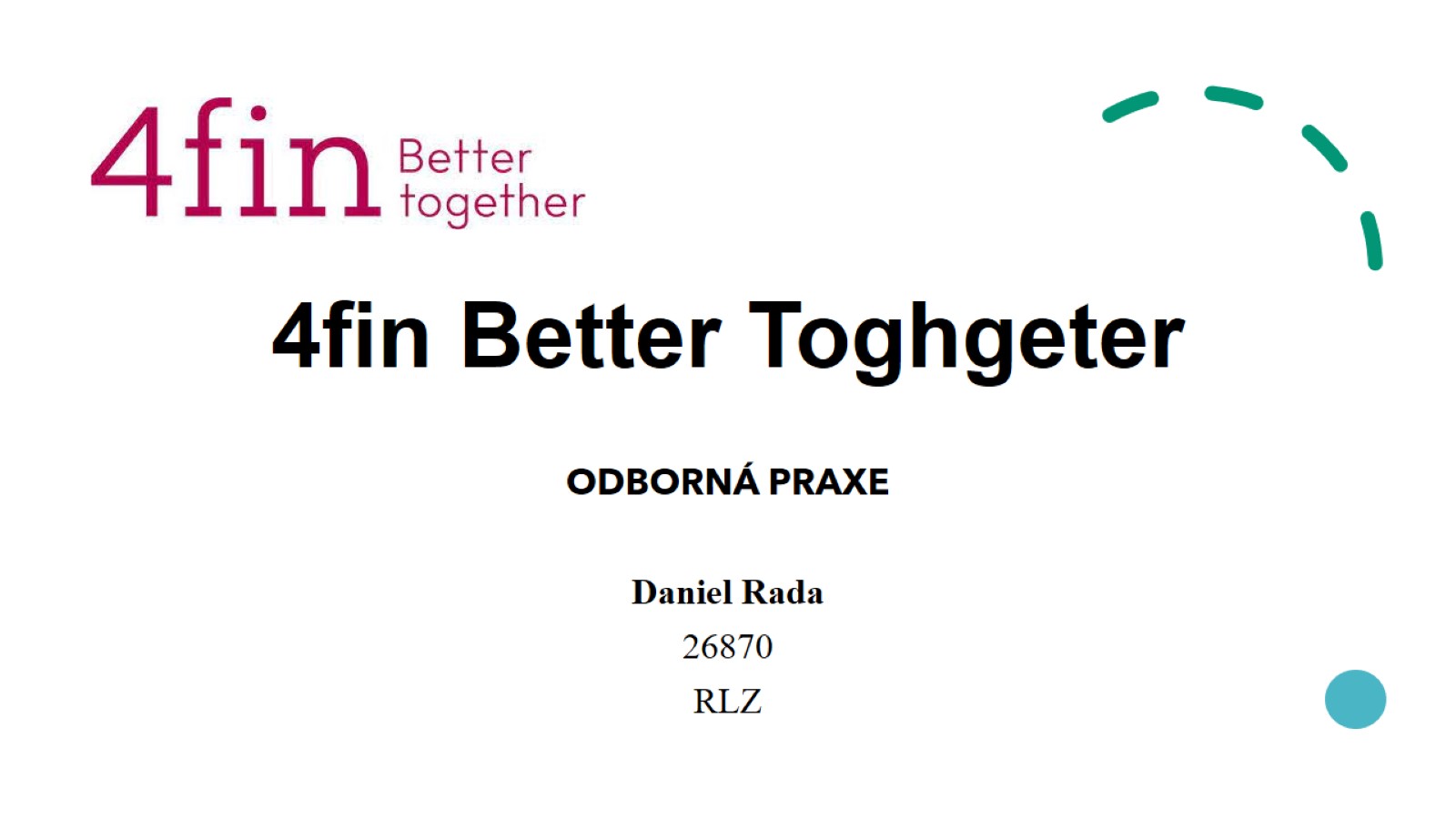 4fin Better Toghgeter
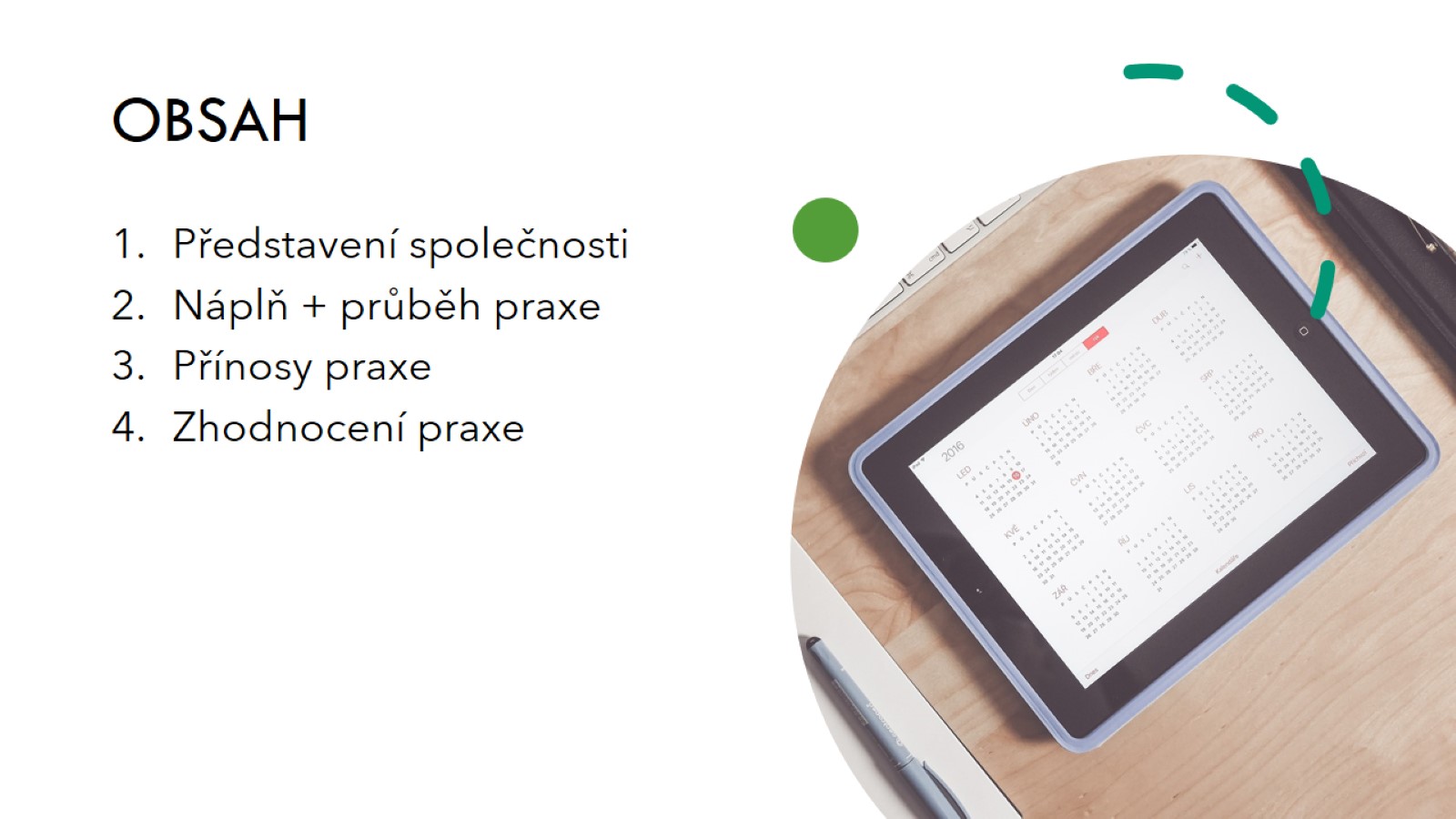 OBSAH
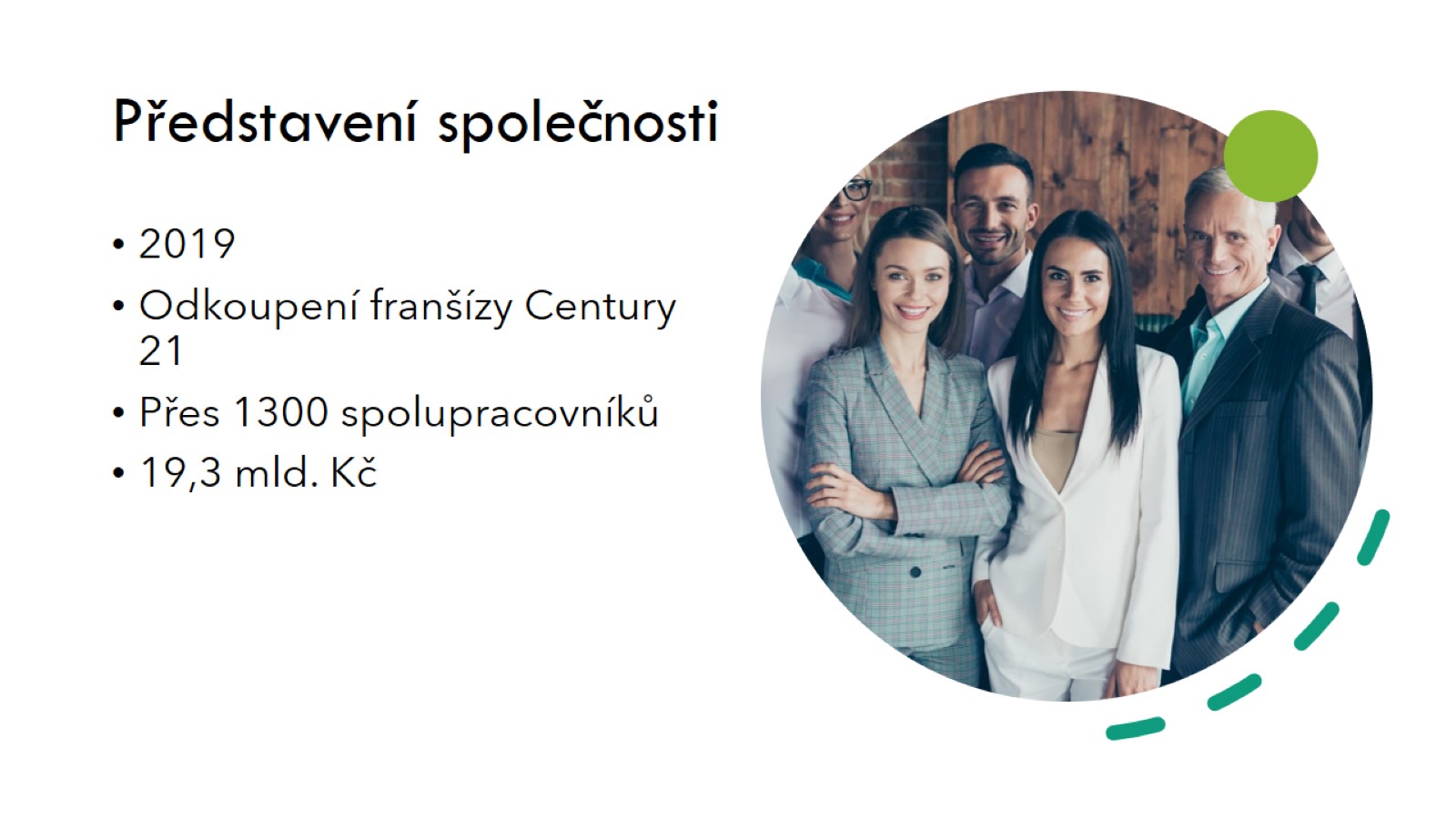 Představení společnosti
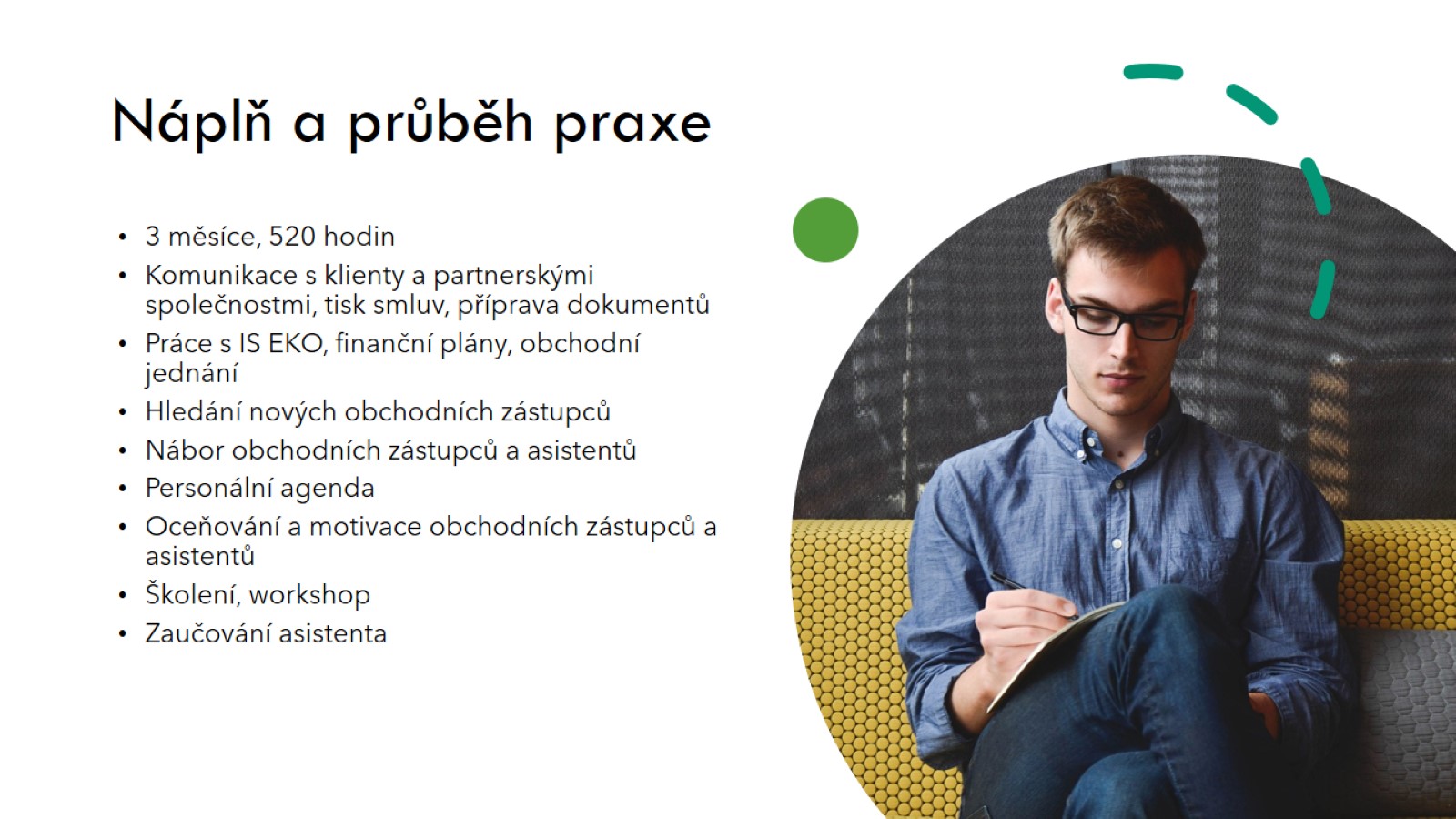 Náplň a průběh praxe
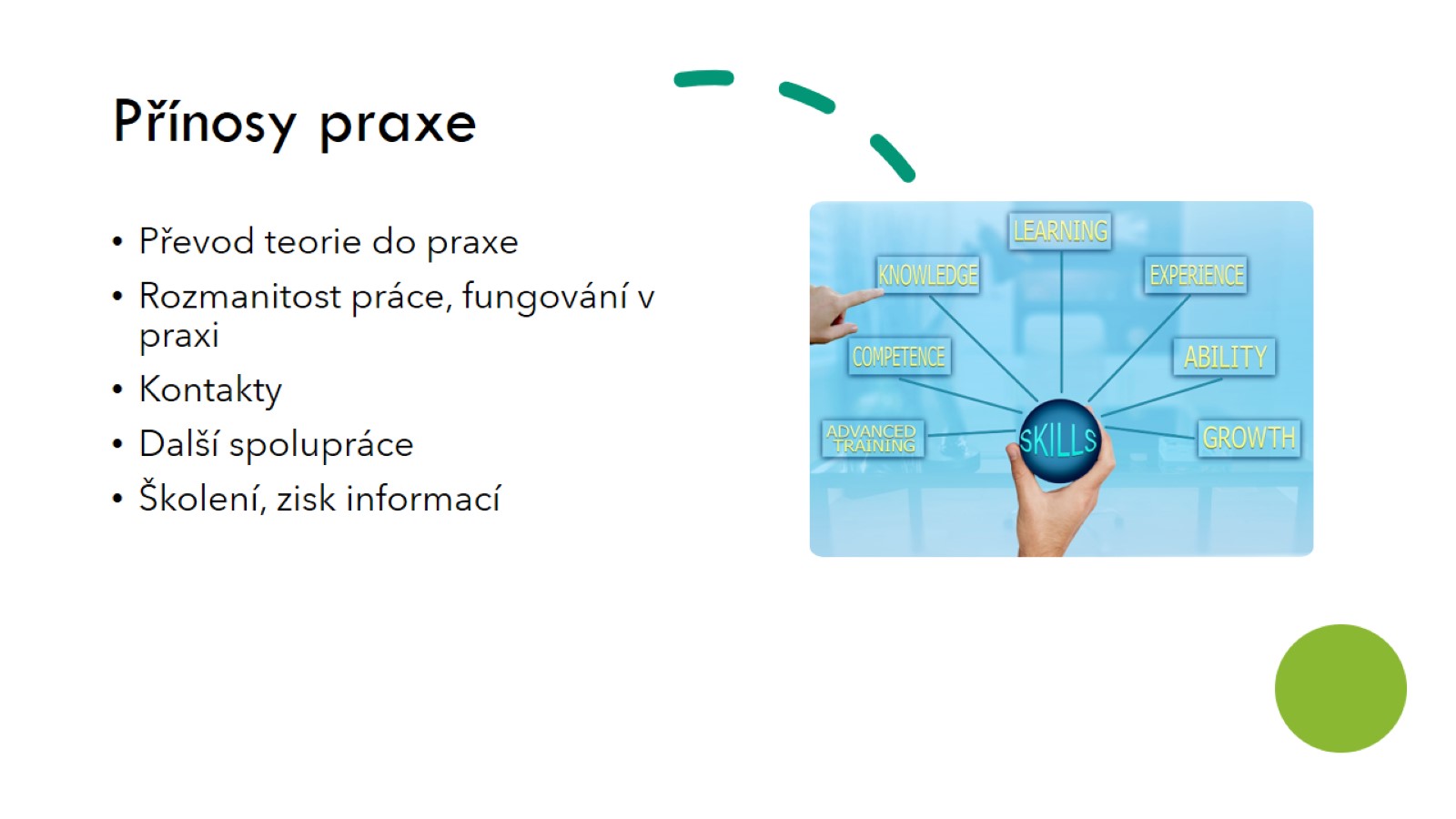 Přínosy praxe
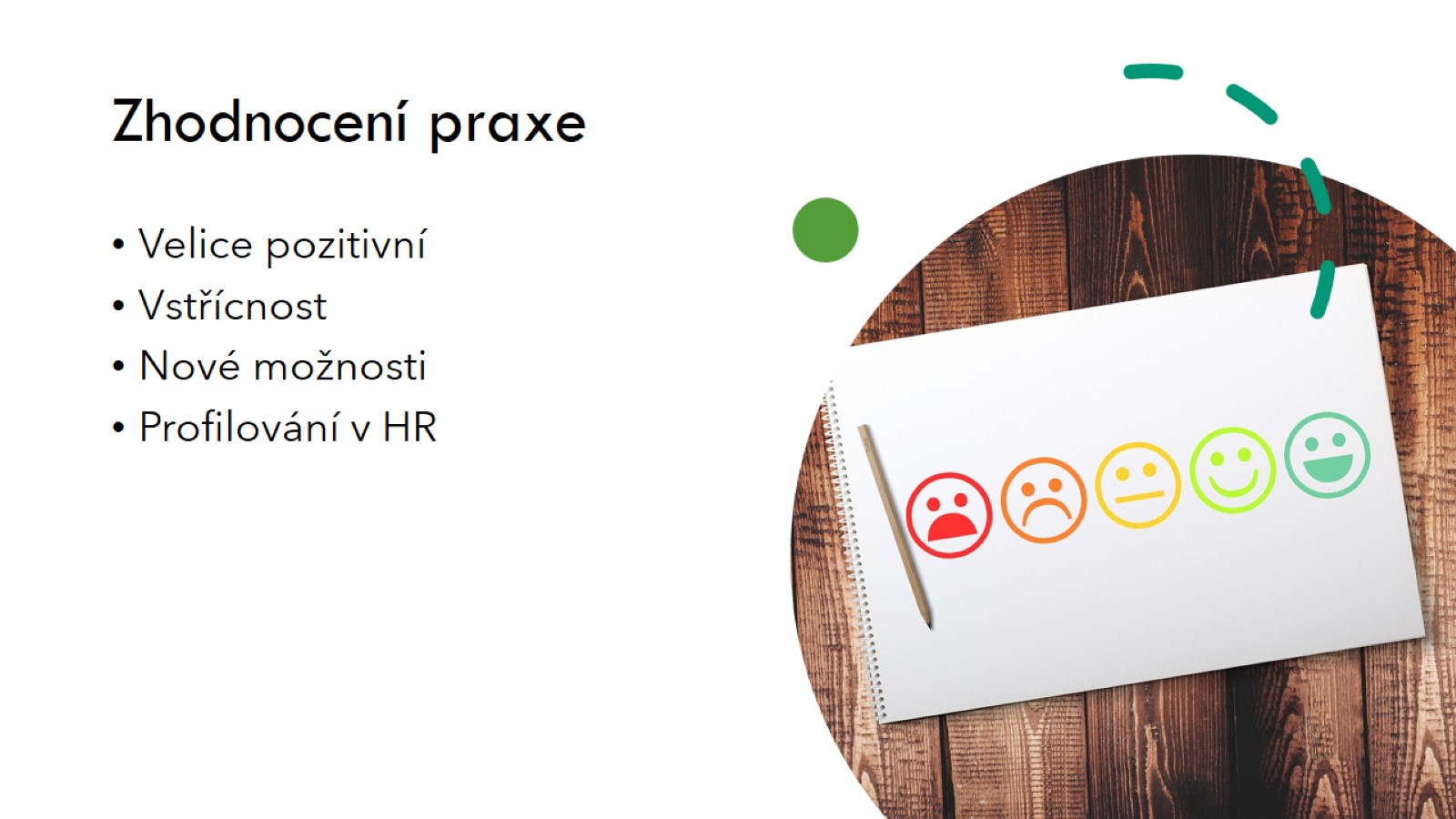 Zhodnocení praxe
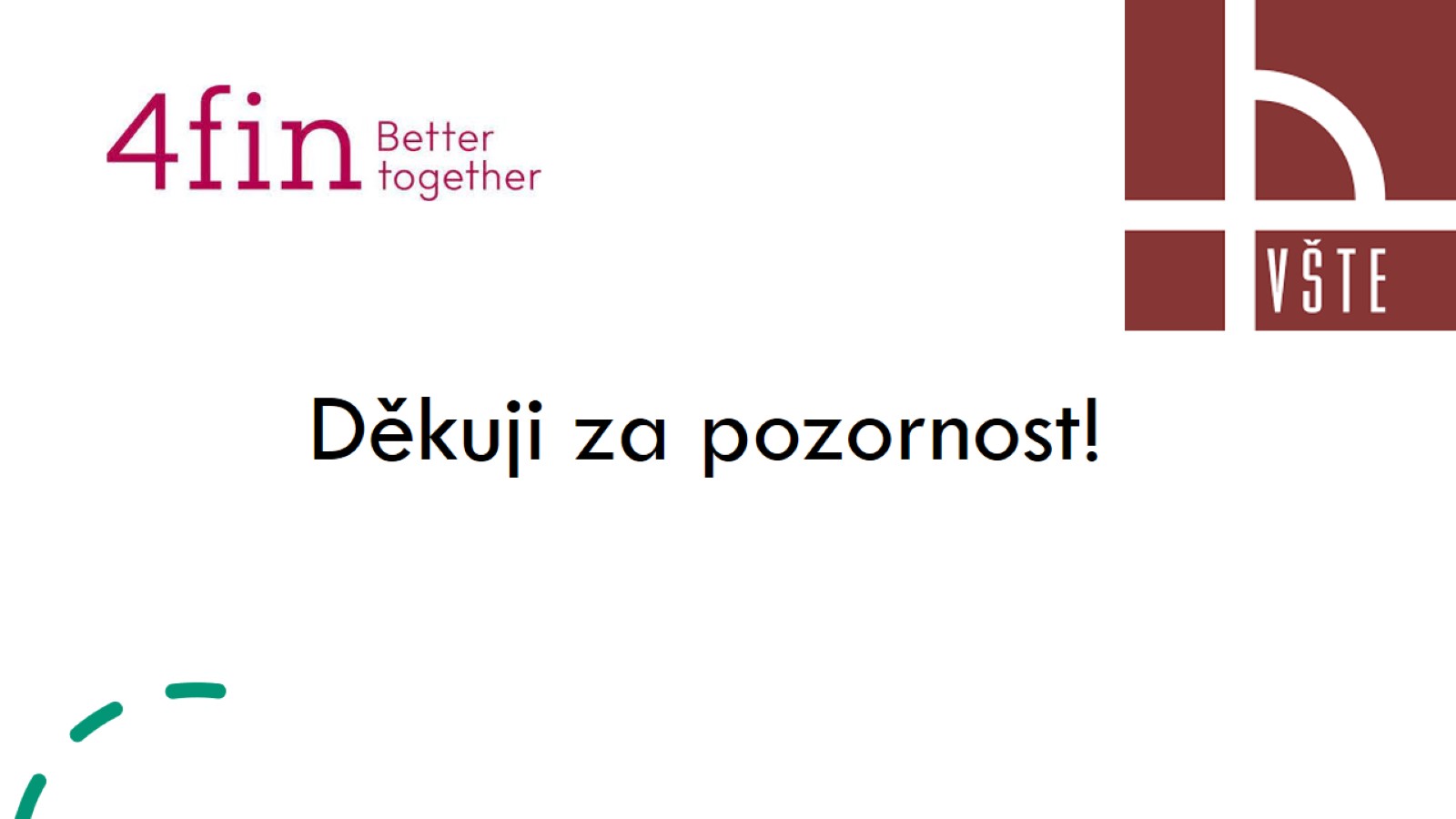 Děkuji za pozornost!
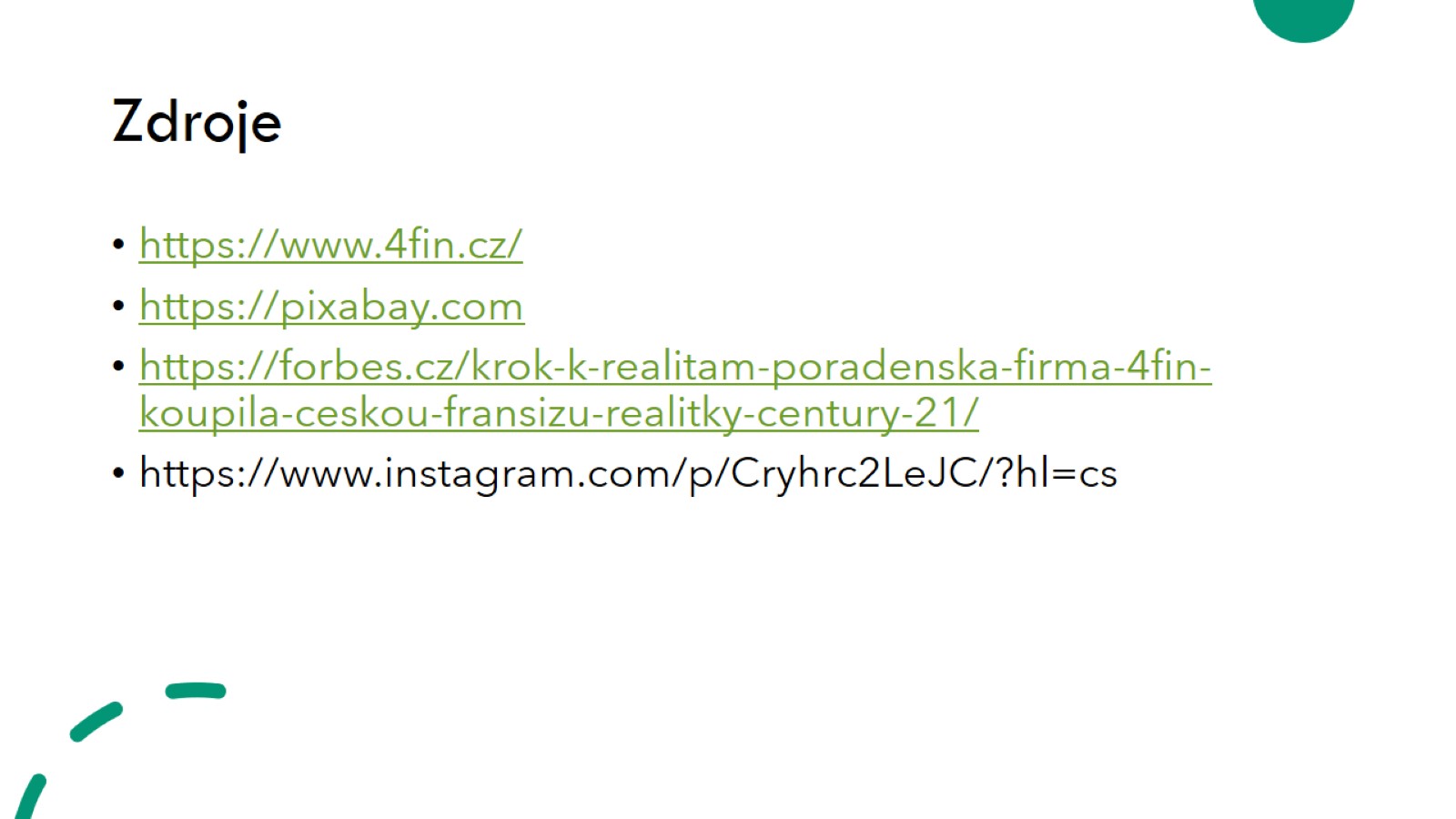 Zdroje